Tutorial on Quantum Error Correction – Part 2
Nicolas Delfosse
Microsoft

UCLA – Mathematical and Computational Challenges in Quantum Computing
September 12th 2023
Overview
Classical error correction
Small quantum codes 
Topological codes
LDPC codes
Defining a quantum code
or
Requirement: The checks must commute
Part 2 - Topological codes
Topological codes
Code constructions
Homological codes
X
Z
Z
X
X
Z
Z
X
Kitaev –Fault-tolerant quantum computation by anyons. arxiv:9707021
Example – The 3D toric code
Two choices: Qubits on edges or faces.
3D toric code with qubits on face
Planar cellulation
Instead of a torus, we consider a planar region:
No identification of the opposite side.
Rotate the square grid.
Remove top and bottom vertices
Definition of the rotated surface code
Planar surface code:
Qubits on edges.
X check on vertices.
Z check on faces.

Remark.
The boundary vertices and faces define weight-2 generators.
Z
Z
Z
Z
X
X
X
X
Bravyi, Kitaev – Quantum code on a lattice with boundary. arxiv:9811052
Freedman, Meyer – Projective plane and planar quantum codes. arxiv:9810055
Bombin, Martin-Delgado – Optimal resources for 2D topological stabilizer codes: Comparative study. arxiv:0703272
Tanner graphs of the rotated surface code
5 x 5 surface code
Alternative representation
3 x 3 surface code
Corrects 1 error
5 x 5 surface code
Corrects 2 errors
Topological codes
Syndrome extraction circuit
Can we apply Shor FT scheme?
Syndrome extraction circuit
Z
Z
flip
X plaquette circuit
Topological codes
Fault tolerance
From perfect measurements to circuit model
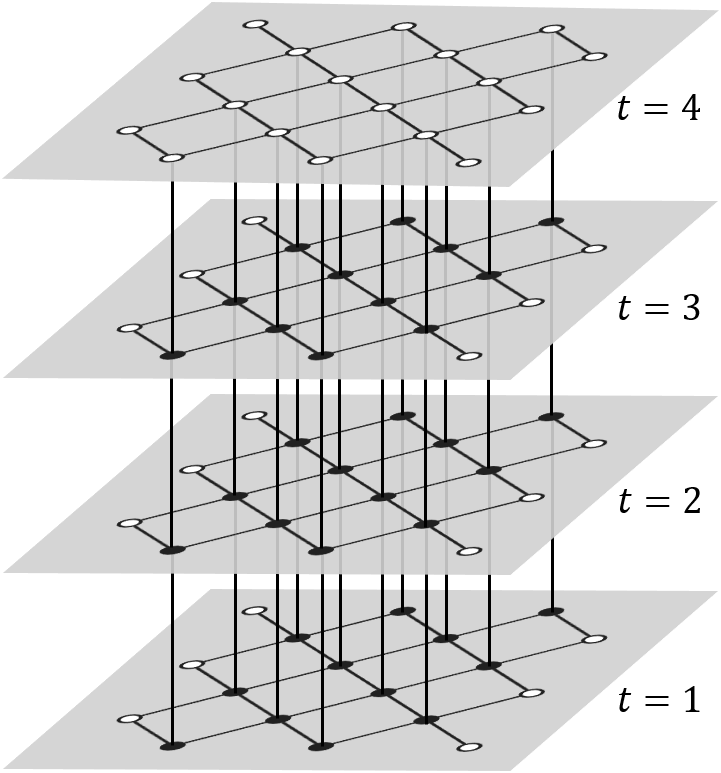 Measurement error
Qubit errors
time
Three rounds of measurements
Dennis, Kitaev, Landhal, Preskill (2001)
Topological codes
Decoders
Many decoders for surface codes
Many decoders for surface codes:
Based on Tensor Networks contraction, Neural networks, Convolutional Neural Networks, Lookup tables, Simulated annealing, Cellular Automaton, Renormalization Group, Parallel algorithms, Belief Propagation, Reinforcement Learning, Markov Chain Monte-Carlo, Ising model, Combinatorial optimization Solvers.

I will describe 
Minimum Weight Perfect Matching (MWPM) decoder1
Union Find (UF) decoder2
Dennis, Kitaev, Landahl, Preskill (2001)
Delfosse, Nickerson (2017)
Separation of X and Z errors
In what follows we focus on Z errors.
Error detection
Z
= Z error
Z
Z
= check with value 0
Z
= check with value 1
A chain of errors is detected at its endpoints
Trivial errors and logical errors
Paths connecting the two opposite sides are logical errors.
Paths connecting the same side are trivial errors.
Loops are trivial errors.
No effect
Matching decoder
a
b
1
2
1
1
2
a
2
d
c
b
Correction
c
d
d
Error + correction = trivial error
The decoder succeeded.
a
b
Distance graph
Dennis, Kitaev, Landahl, Preskill. arxiv:0110143
Fowler. arxiv:1307.1740Higgott, Gidney. arxiv:2303.15933
d
c
Min weight matching
Union-Find decoder
Delfosse, Nickerson (2017) arxiv1709.06218
MWPM vs UF decoder
Fast software implementations:
Pymacthing: MWPM in C++. v1 by Higgott (2021), v2 by Higgott, Gidney (2023)
Fusion blossom: MWPM in Rust. Yue Wu (2023)

Hardware implementation:
LUT decoder on FPGA by Google: Das, Locharla, Jones. arxiv:2108.06569
UF decoder on FPGA by Yale: Liyanage, Wu, Deters, Zhong. arxiv:2301.08419
UF decoder on FPGA by Riverlane: arxiv:2309.05558
Why surface codes?
Advantages:
High noise threshold (about 1%).
Implemented with 2D local gates.


Main issue:
Thousands of physical qubits per logical qubit. 

Here: 1250 physical qubits
Dennis, Kitaev, Landhal, Preskill – Topological quantum memory. arxiv:0110143
Raussendorf, Harrington – Fault-Tolerant quantum computation with high threshold in two dimensions. arxiv:0610082
Fowler, Mariantoni, Martinis, Cleland – Surface code: Toward practical large-scale quantum computation. arxiv:1208.0928
Part 3 – Quantum LDPC codes
Quantum LDPC codes
Code constructions
Example – Hypergraph product code
Take the cartesian product of two Tanner graphs:
Place a qubit on each circle-circle.
Place a qubit on each square-square.
Define a X checks for each square-circle.
Define a Z checks for each circle-square.

What is n? 
n=11

What is the first stabilizer generator?
III XII XII XI
X
Z
Z
Z
X
X
Z
A family of LDPC codes with constant rate
Grospellier, Krishna – Numerical study of hypergraph-product codes. arxiv:1810.03681
Surface codes vs LDPC codes
Quantum LDPC codes
Syndrome extraction circuits
Can we implement quantum LDPC codes?
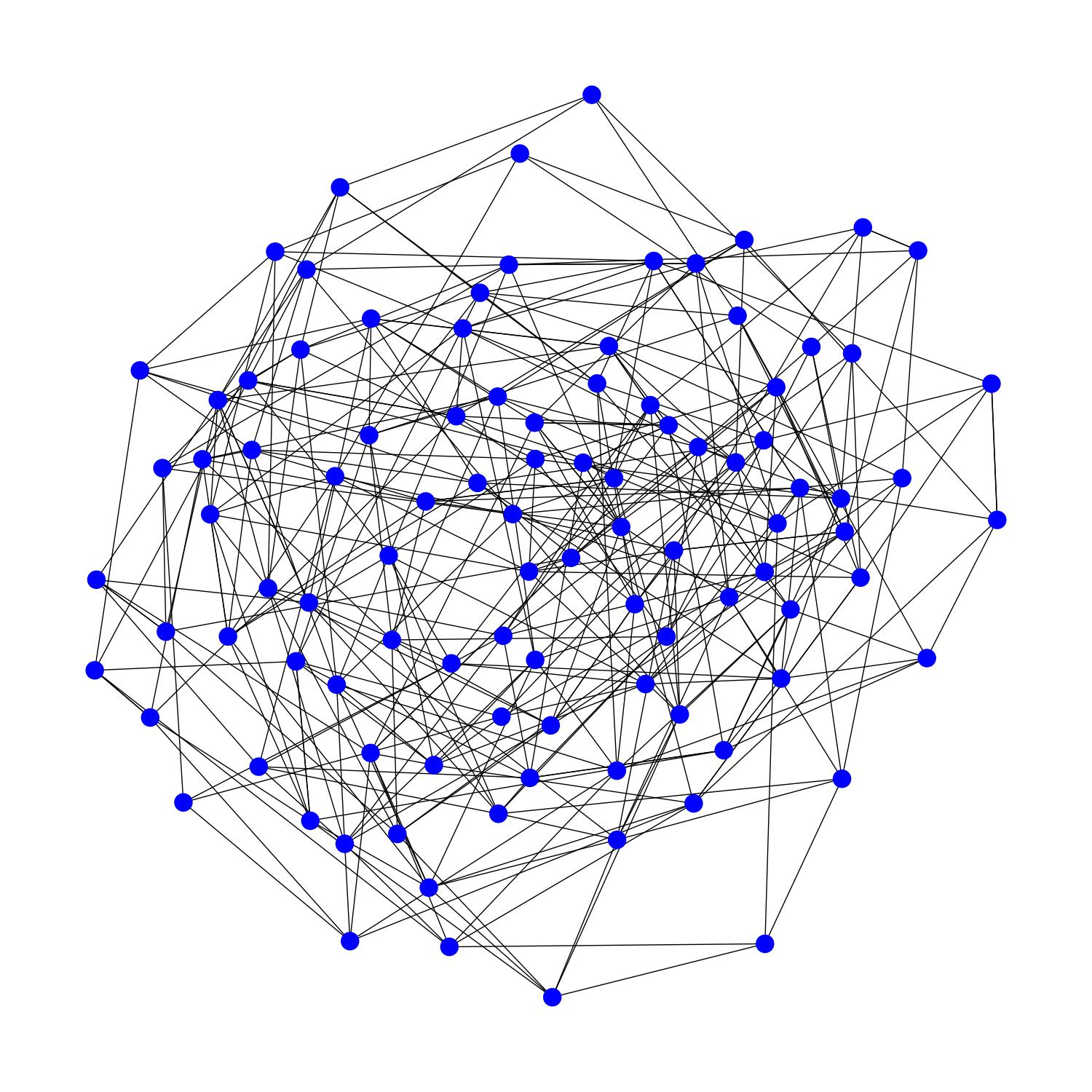 Typical quantum computer
Typical LDPC code
Main results
With 2D local gates1:
Need large depth circuits or many ancilla qubits.
Numerically: poor performance.

With long-range connections2, 3:
Layout based on only a few planar layers.
Numerically outperform surface codes.
1. Delfosse, Beverland, Tremblay – Bounds on stabilizer measurement circuits and obstruction to local implementations of quantum LDPC codes. arxiv2109.14599 
2. Tremblay, Delfosse, Beverland – Constant overhead quantum error correction with thin plan connectivity. arxiv:2109.14609
3. Bravyi, Cross, Gambetta, Maslov, Rall, Yoder – High threshold and low overhead fault-tolerant quantum memory. arxiv:2308.07915
Naïve layout with long-range connectivity
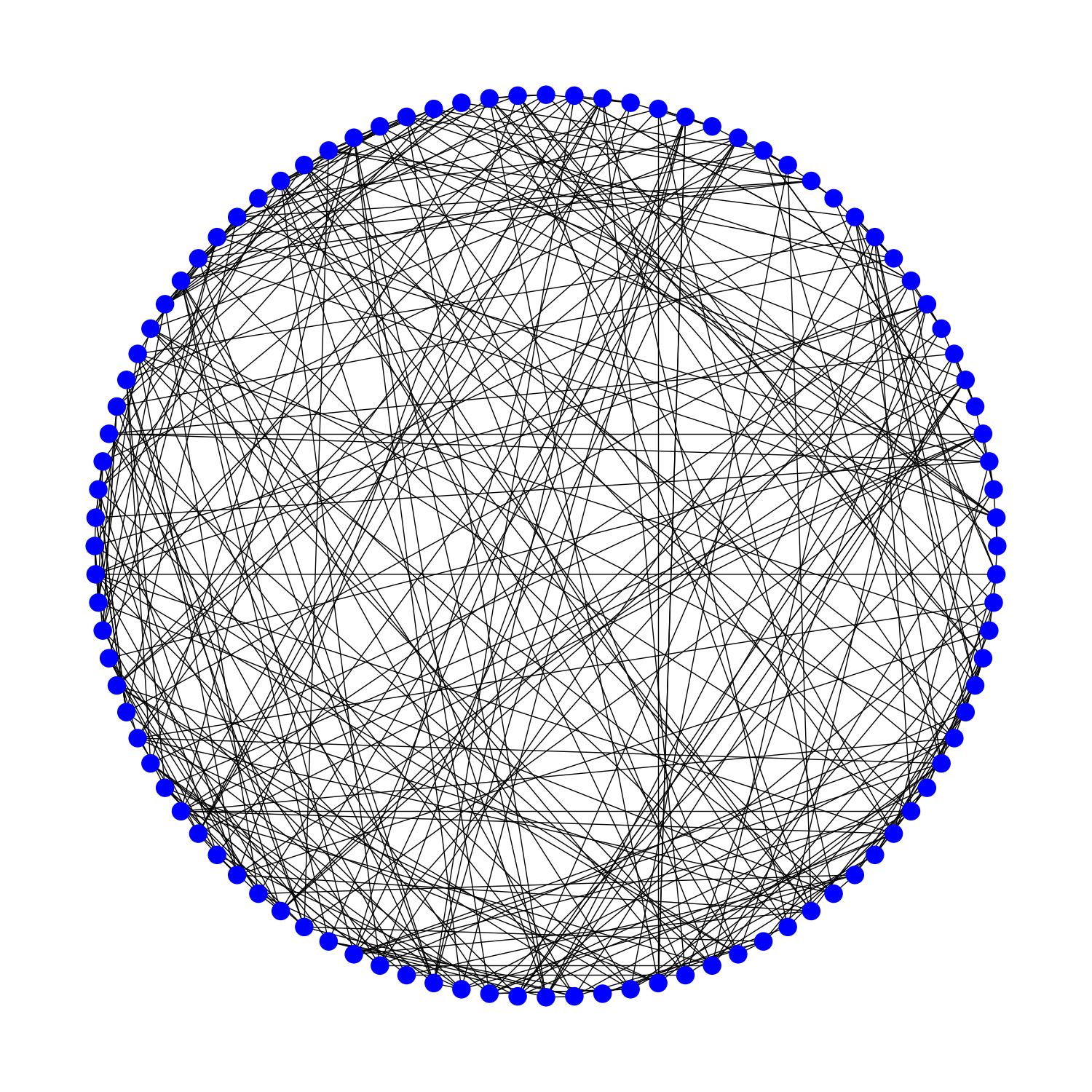 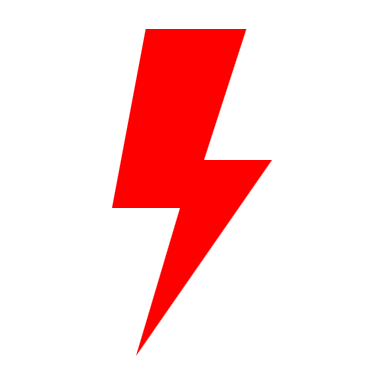 Issue: 
Crossing gates may induce correlated errors.

Goal:
A small number of crossing gates.
Short depth.
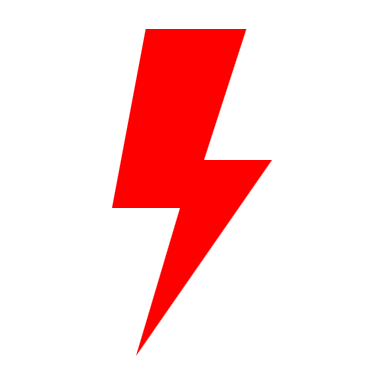 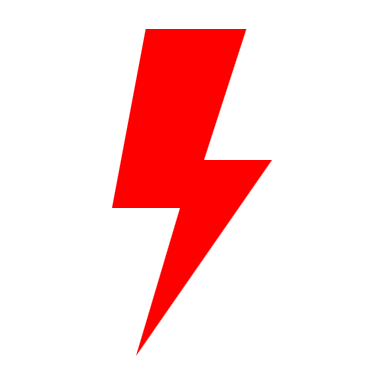 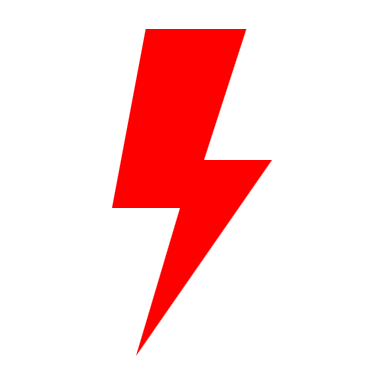 Graph with 100 vertices with degree 8
Planar decomposition of the Tanner graph
Degree = 4
# planar layers = 2
Numerical results
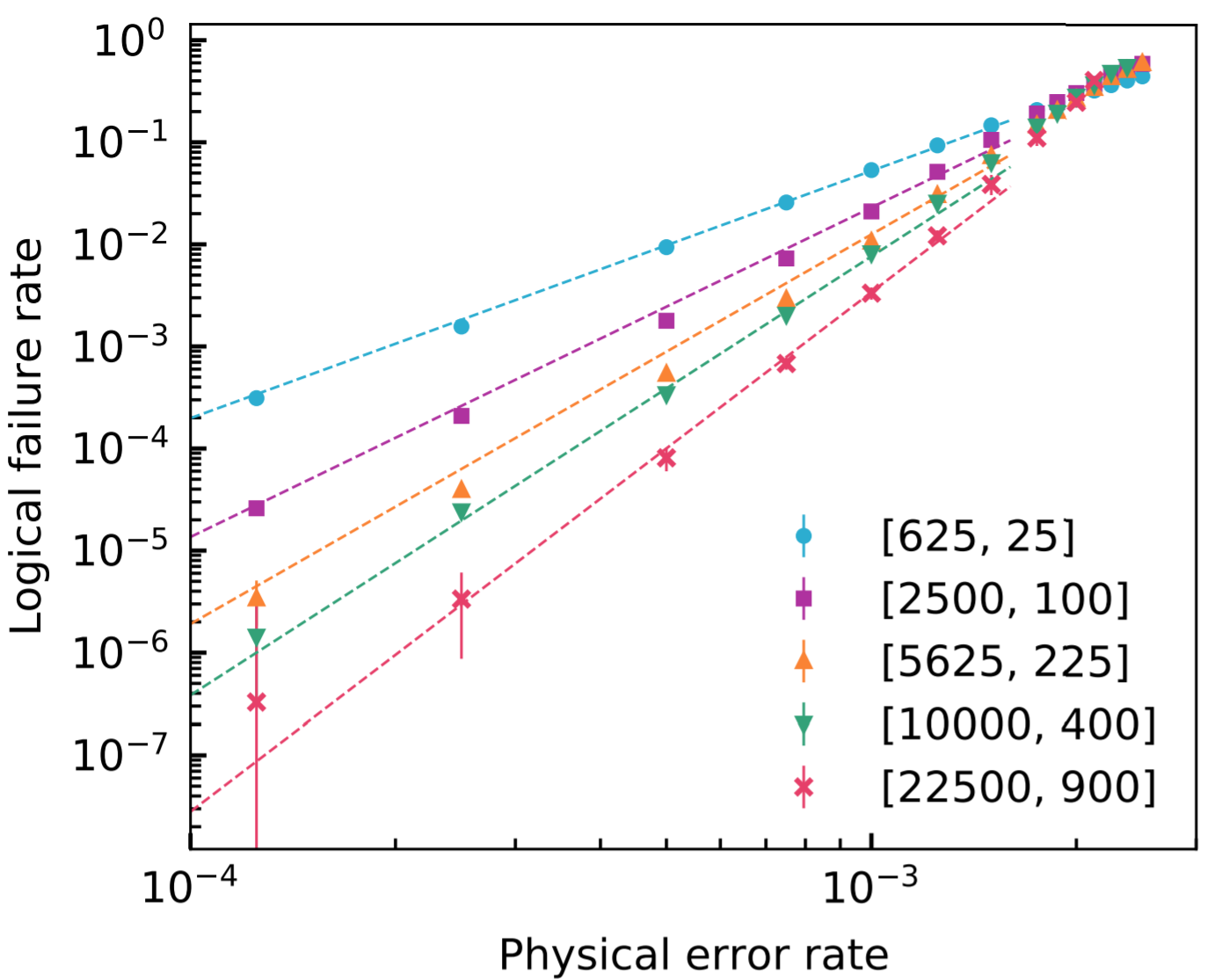 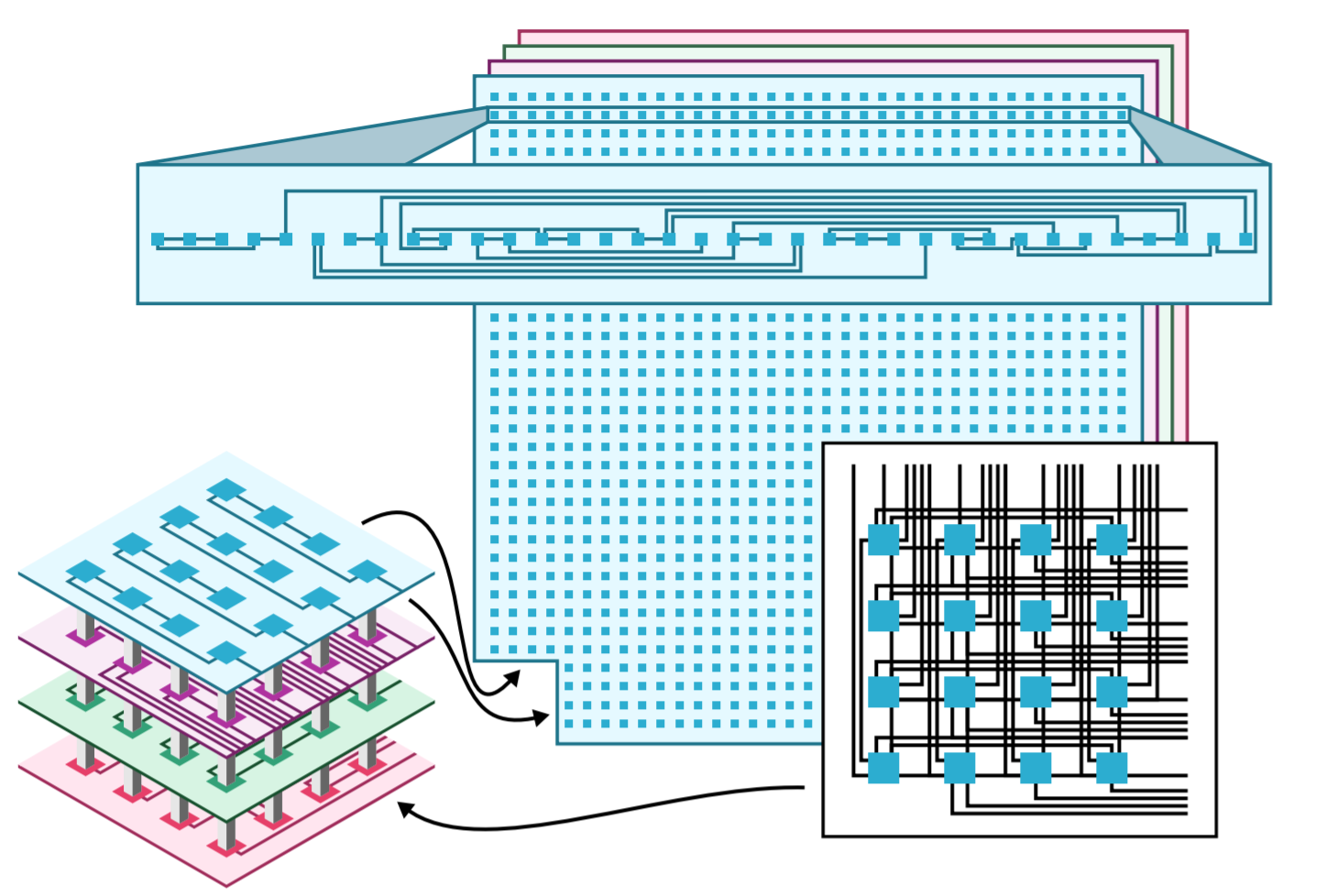 Tremblay, Delfosse, Beverland – Constant overhead quantum error correction with thin plan connectivity. arxiv:2109.14609
Exciting recent improvements
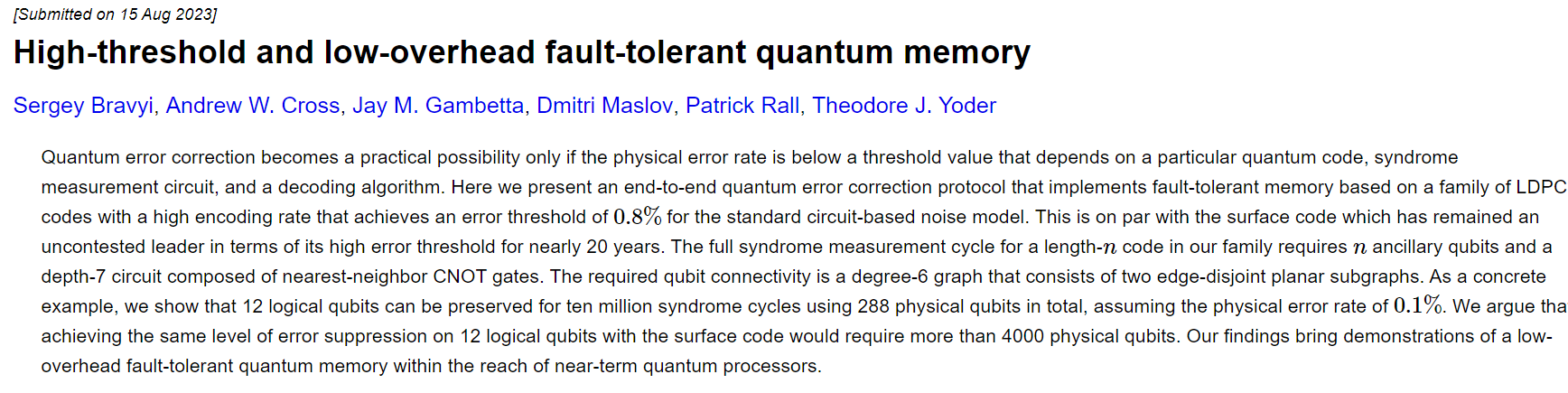 Using codes from: Kovalev, Pryadko – Quantum hyperbicycle low-density parity check codes with finite rate. arxiv:1212.6703
Conclusion and other related work
Don’t forget concatenation yet:
Small qubit and time overhead asymptotically
But no evidence yet that they can beat SC at finite size.
Surface codes experiments:
Easy to implement
But large overhead
QLDPC are promising:
Small qubit overhead
But need long-range gates
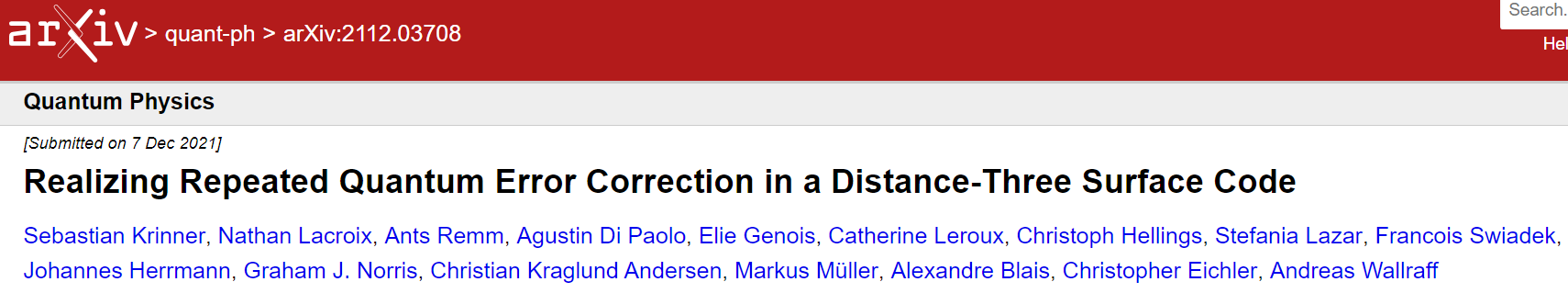 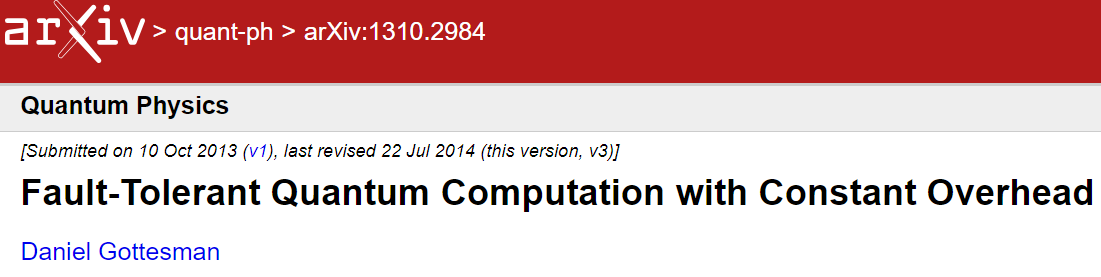 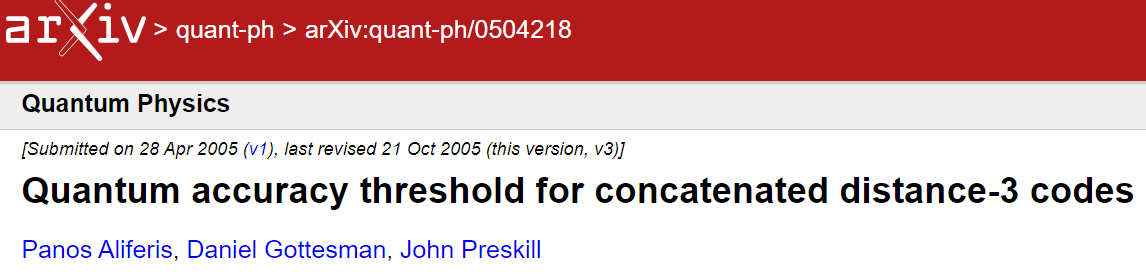 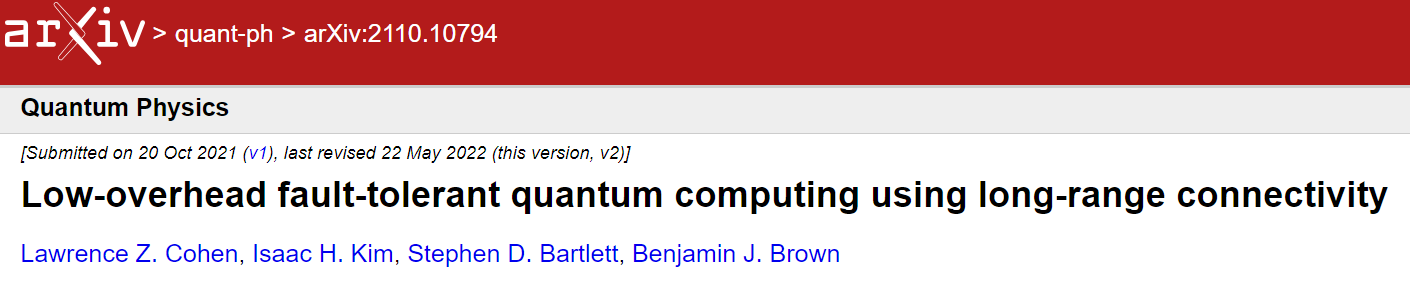 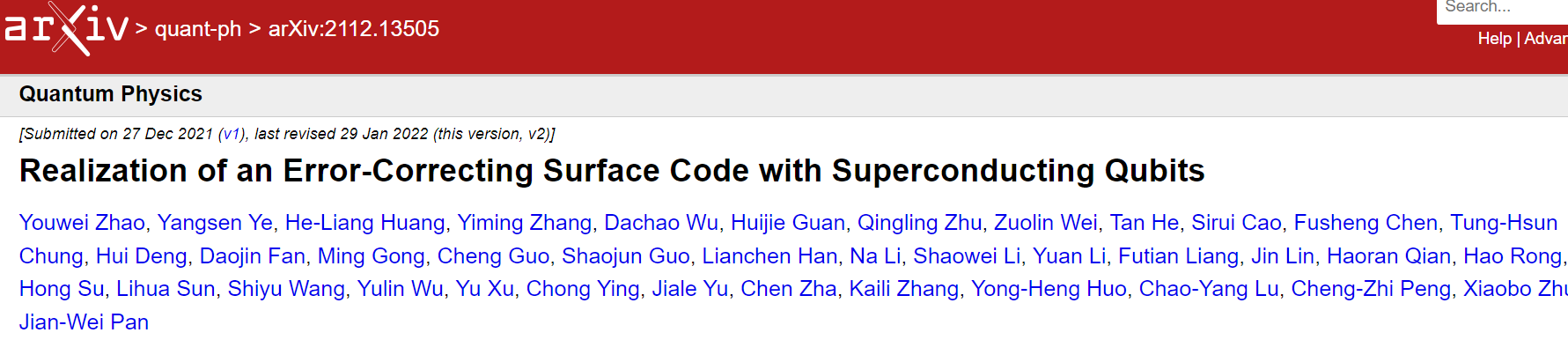 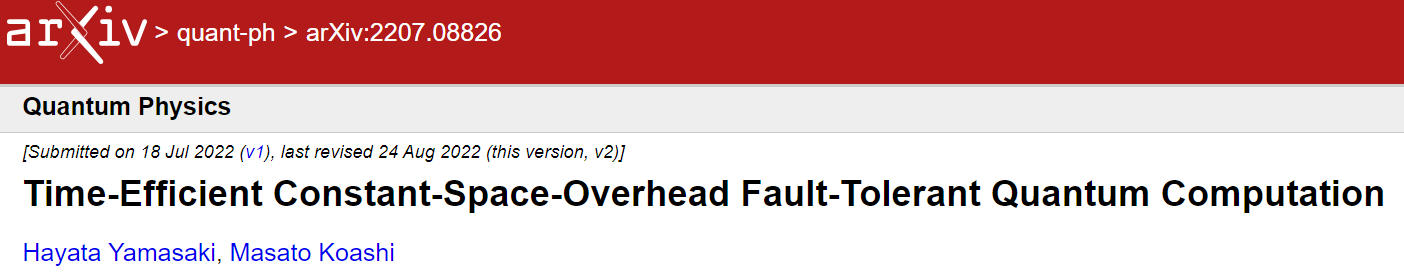 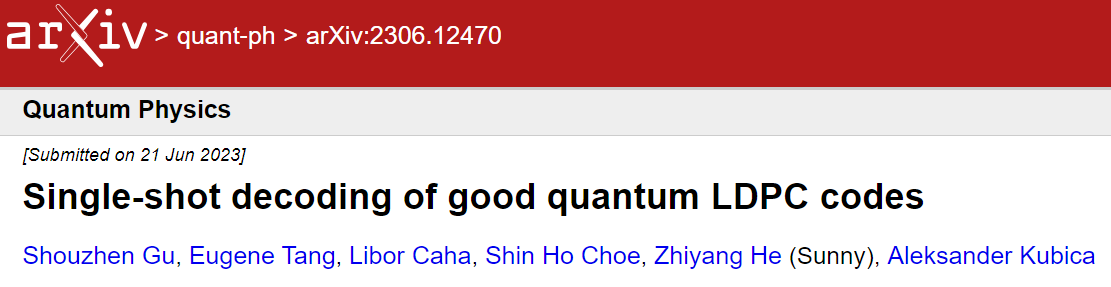 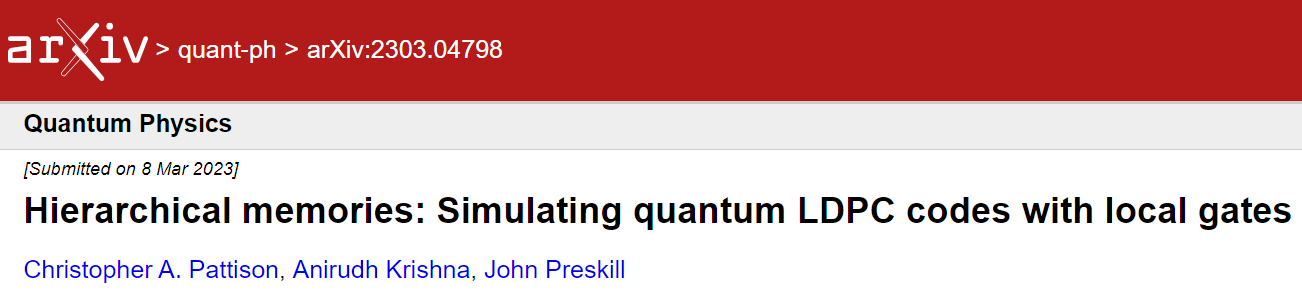 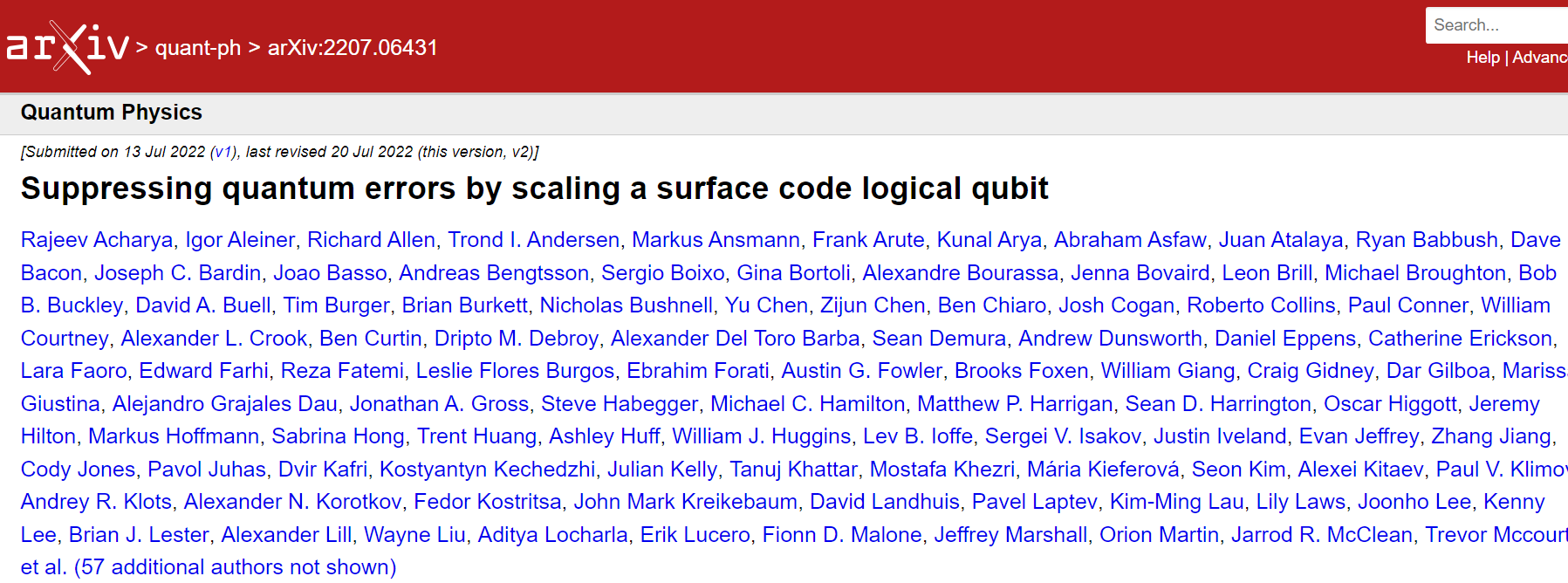 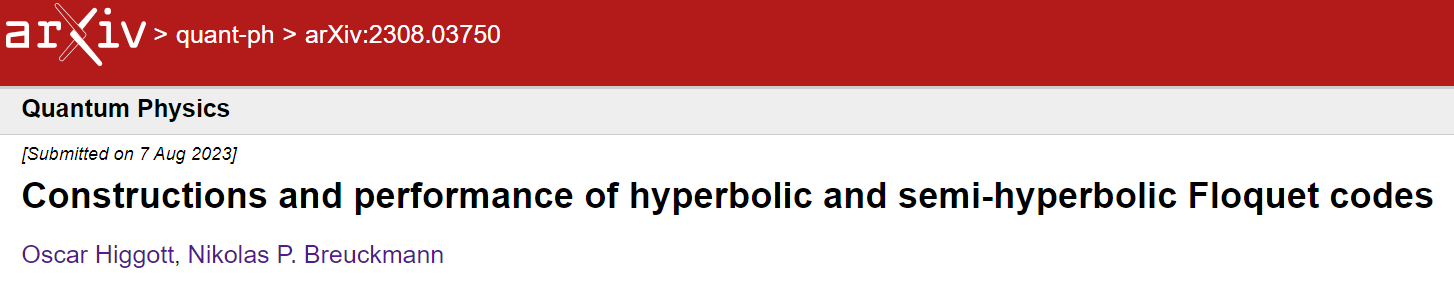 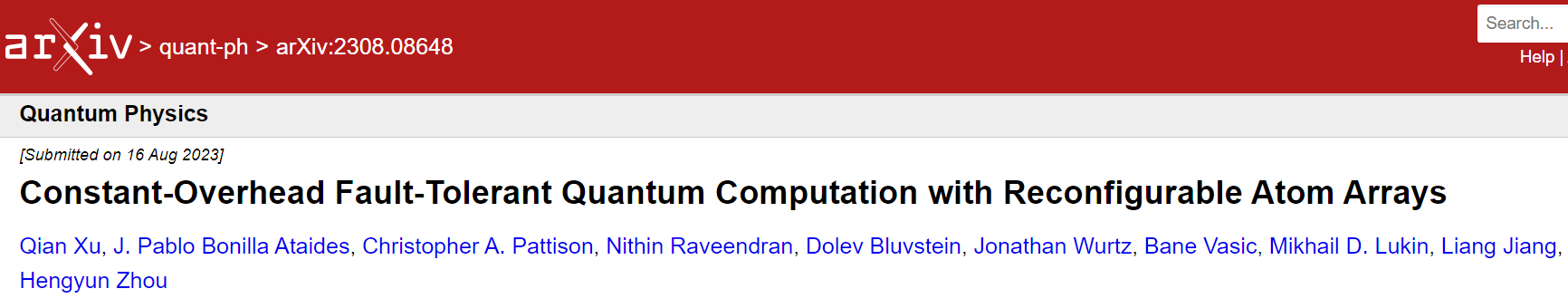 Other topics in QEC
Non-stabilizer codes: Hyperbolic codes, subsystem codes, Floquet codes, CWS codes, Turaev-Viro codes (Fibonacci anyons).
Logical gates: Transversal gates, surgery, magic states distillation
Capacity questions: What is the maximum achievable communication rate for a channel?
Threshold theorem.
Quantum codes in high energy physics: models for ADS-CFT, holography.
QEC experiments: next slide.
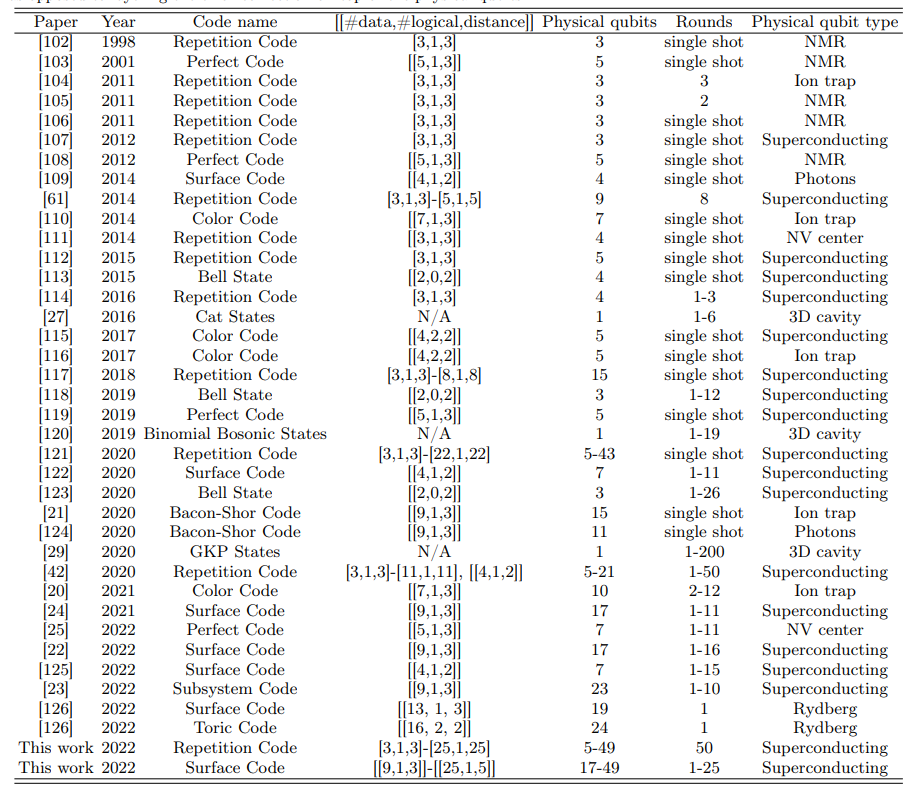 QEC experiments
Table from the Google surface code paper:
page 38 of arxiv:2207.06431
Thank you!
ni.delfosse@gmail.com